Template 1(with sans-serif font)
Click through to view sample pages.
Multiple Layout Themes
Click “Layout” in your PowerPoint tool bar to view the different themes available.
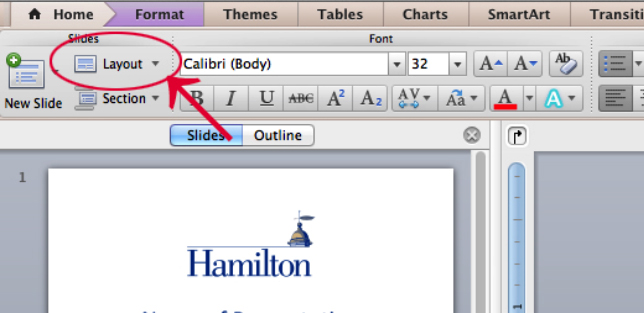 Theme: Hamilton Logo White Background
A Hamilton logo is in bottom right corner.
Section title page
Hamilton logo white background theme
Theme: Hamilton Blue Background
A page with a blue background can be inserted into any presentation.
Theme: Hamilton Buff Background
A page with a buff background can be inserted into any presentation.
Theme: Hamilton Blue Bar Top
This is a sample title slide using this theme.
Theme: Hamilton Blue Bar Top
This is a sample text page using this theme; there are options with and without the Hamilton wordmark in the lower left corner.
Theme: Blue with White Wordmark
Title page
Section title page
Blue with white wordmark theme
Introduce photo backgrounds into your presentation, with or without a Hamilton wordmark.
Available in the layout panel.
Photo background without a Hamilton wordmark.